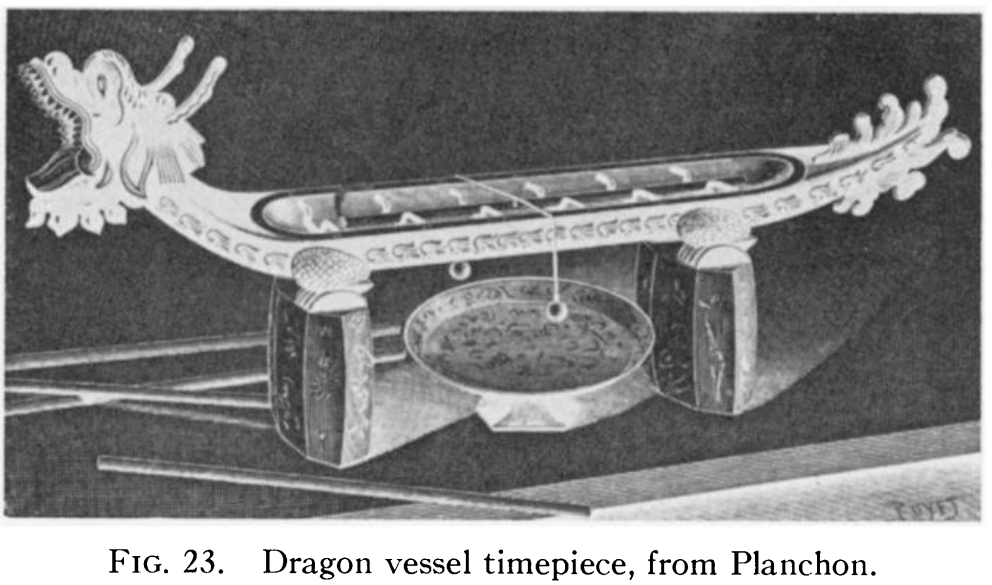 Fig. 23. Dragon vessel timepiece.
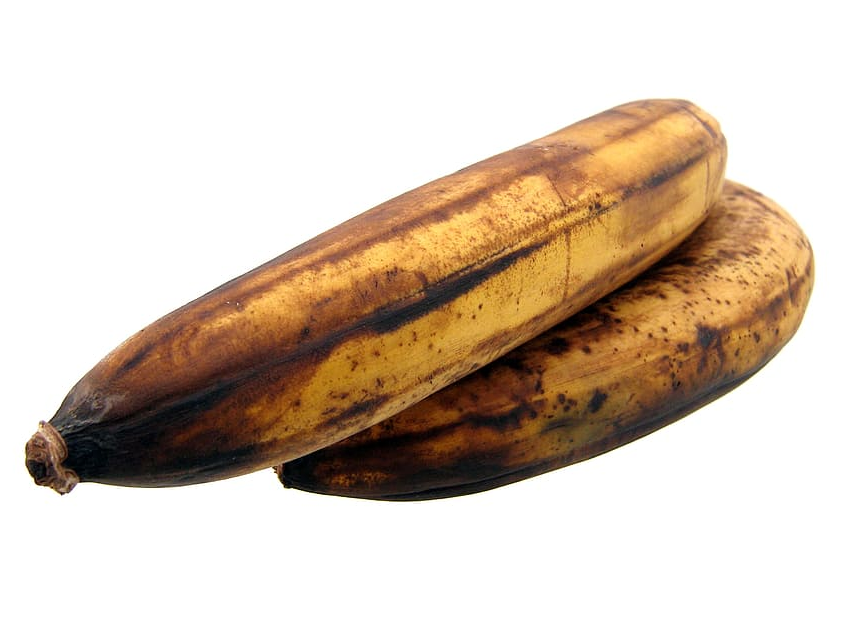 Olfactory Output
Taste Output
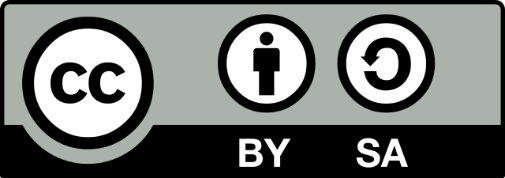 Albrecht Schmidt
1
Learning Goals
Understand …
The challenges of olfactory output devices
What parameters are used to create an artificial taste
Know 
Historic an example of using smell as information display
The basic components and functions of an olfactory output devices
Albrecht Schmidt
Printing and Physical Output
2
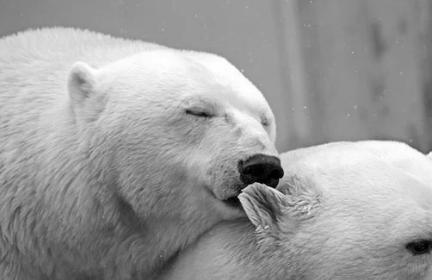 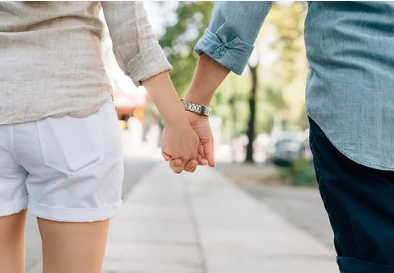 Aromatic Output for Interaction
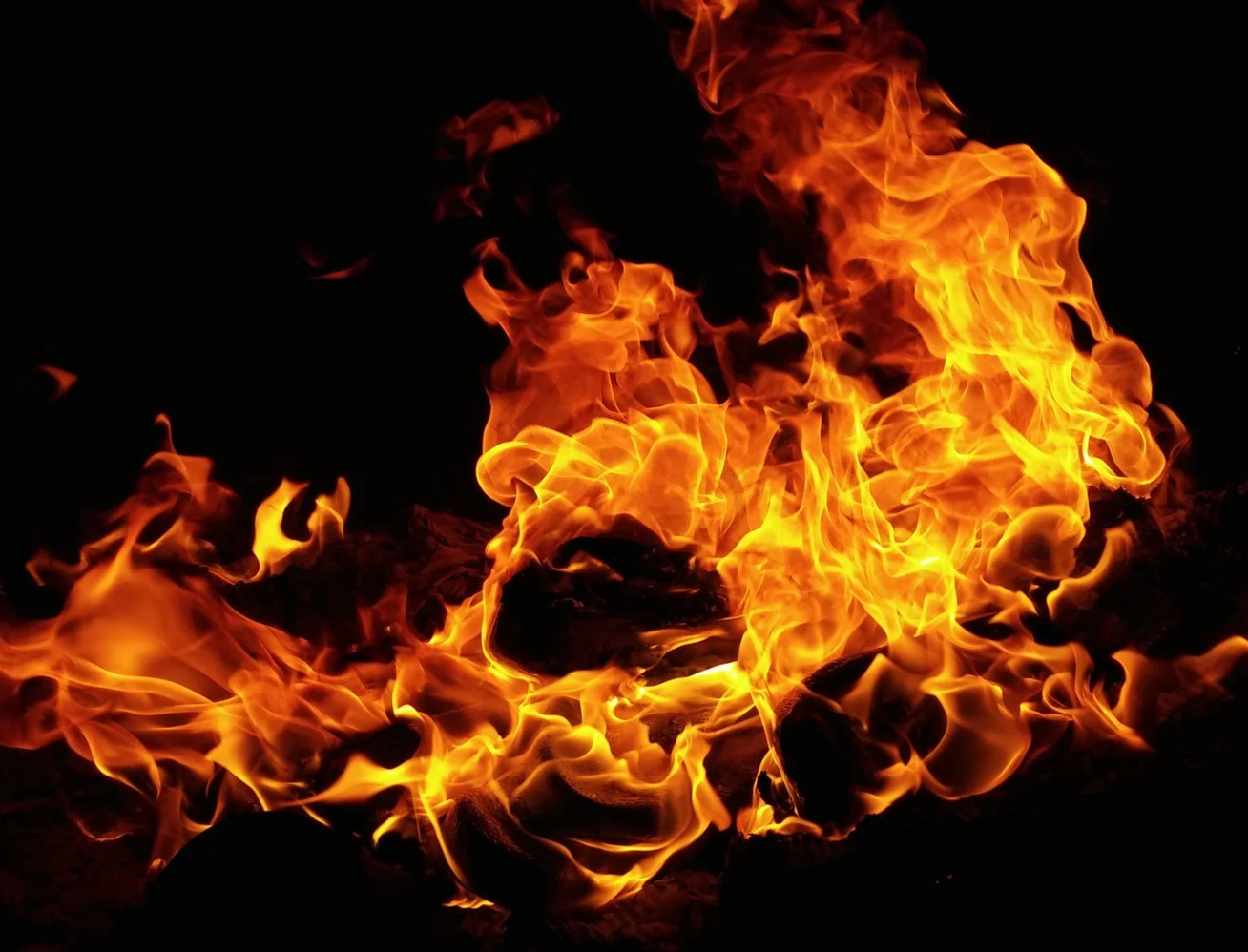 Humans use their sense of smell 
Is food save to eat?
Is there danger due to a fire?
Relationships

Unexplored medium in human computer interaction
technical difficulties in emitting scent on demand
chemical difficulties in creating accurate and pleasant scents
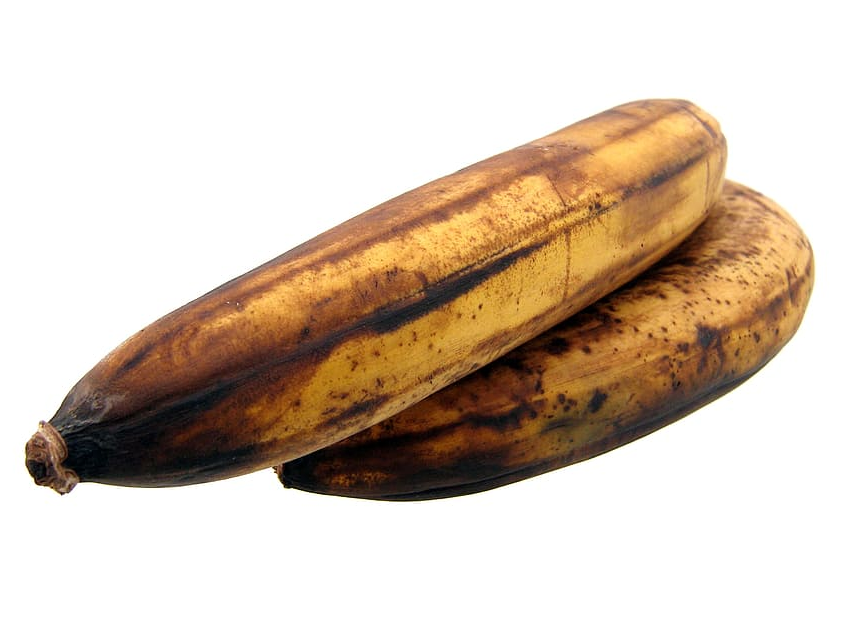 Joseph "Jofish" Kaye, Making scents: aromatic output for HCI, Interactions, Volume 10, Number 1 (2004), Pages 48-61
Albrecht Schmidt
Printing and Physical Output
3
[Speaker Notes: https://pixabay.com/photos/search/relationship/]
Incense Clocks
Historic smell output devices: Dragon vessel timepiece
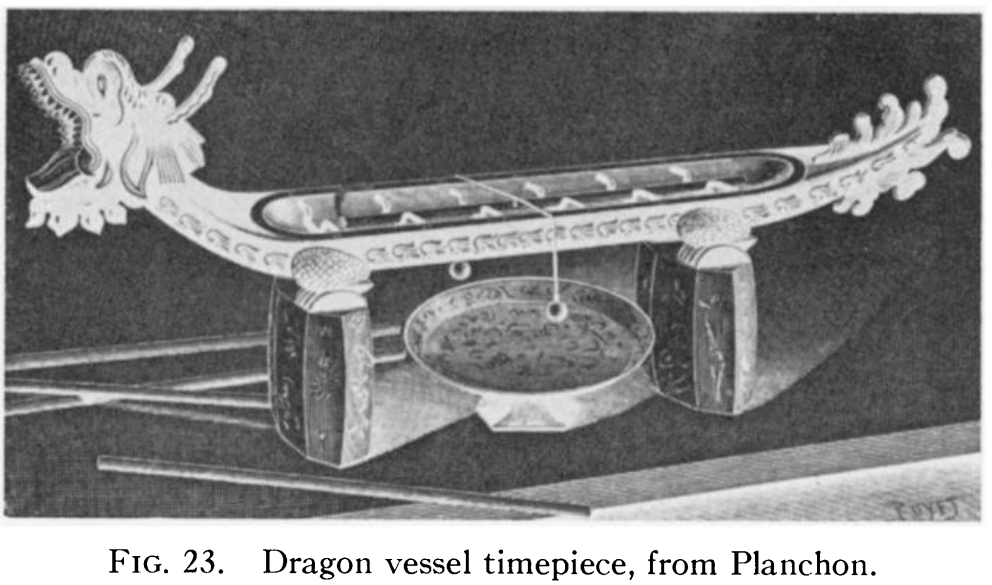 Fig. 23. Dragon vessel timepiece. Bedini, S. A. (1963). The scent of time. A study of the use of fire and incense for time measurement in oriental countries. Transactions of the American Philosophical Society, 53(5), 1-51.
Albrecht Schmidt
Printing and Physical Output
4
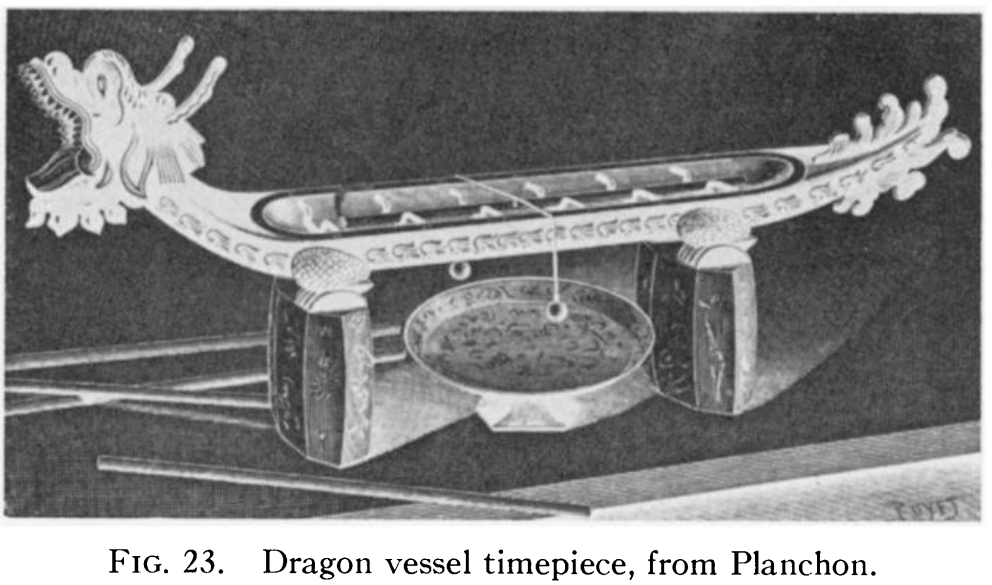 Incense Clocks
Fig. 23. Dragon vessel timepiece.
Historic smell output devices
timekeeping device (China, East Asia)
Clock body holds incense sticks or powdered incense
Different incenses along the body 
Calibrated brining rate to measure time
Can include bells (auditory signal) 
Used in homes and temples 
New smell / other incense signals passage of time
…you can smell the time
Bedini, S. A. (1963). The scent of time. A study of the use of fire and incense for time measurement in oriental countries. Transactions of the American Philosophical Society, 53(5), 1-51.
Albrecht Schmidt
Printing and Physical Output
5
[Speaker Notes: https://en.wikipedia.org/wiki/Incense_clock]
Physiology and Chemistry of Smell
A thousand different kinds of olfactory receptors in our nose, 
each can sense a single kind of chemical bond in a molecule
No abstract classification of smell
Examples: how does mint taste? It tastes like …mint
Compared to colors: green vs. spinach colored
Rapidly acclimatized - Less than 1 minute
Human Olfactory Bandwidth… … hard to tell
Perfumers and florist can distinguish many different smells - potentially thousands
Joseph "Jofish" Kaye, Making scents: aromatic output for HCI, Interactions, Volume 10, Number 1 (2004), Pages 48-61
Albrecht Schmidt
Printing and Physical Output
6
[Speaker Notes: https://en.wikipedia.org/wiki/Incense_clock]
Smell output
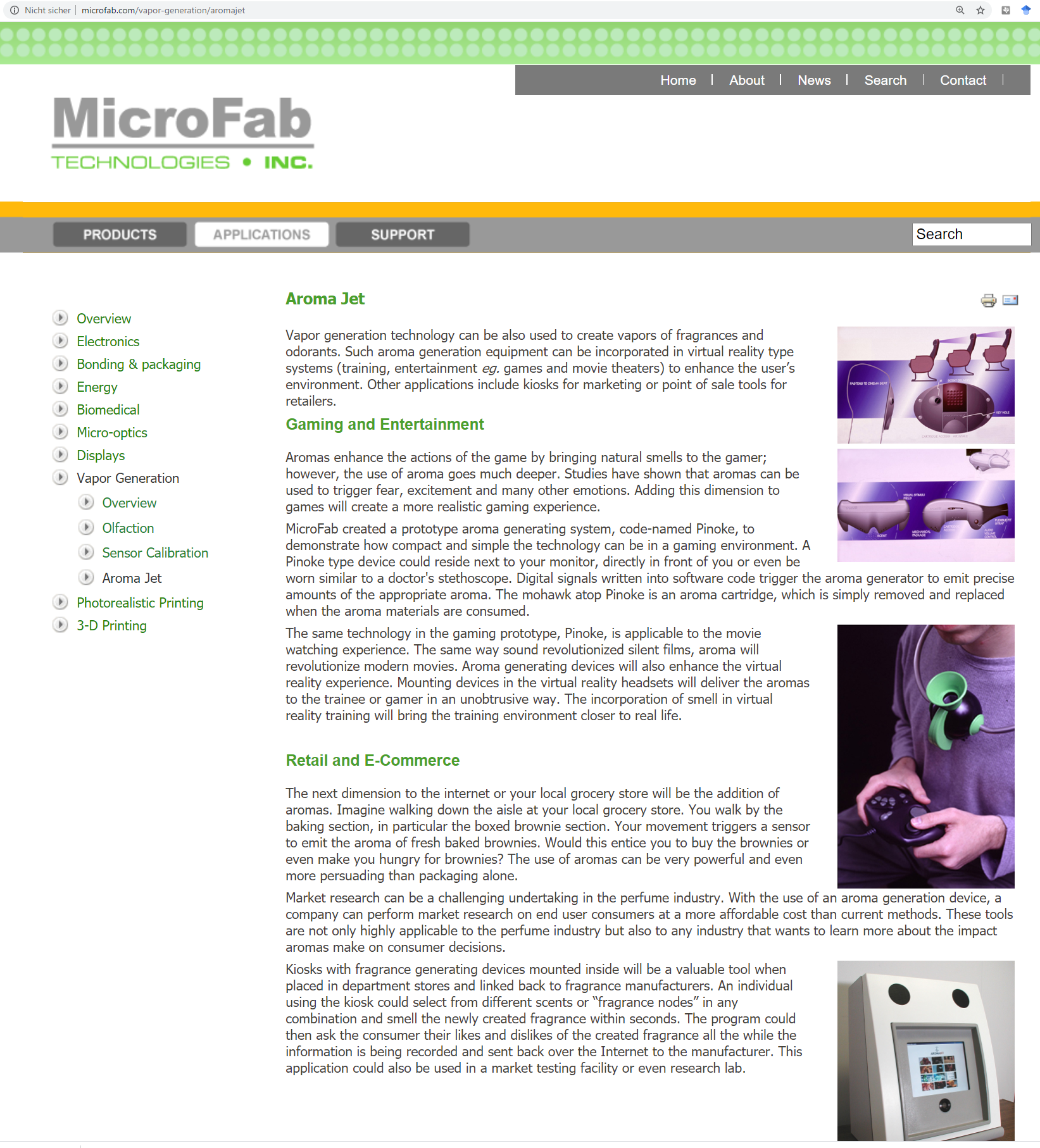 Explored in movie theaters and VR… but so far not really successful
Olfactory Icons
Smell a “shot” fired each time you press the trigger in your game
Ambient Notification, e.g. Smell of rose to notify you of a date or an incoming message
What information should be displayed?
An Olfactory display is useful for slowly-moving, medium-duration information or information for which an aggregate representation is slowly changing.
http://www.microfab.com/vapor-generation/aromajet
Joseph "Jofish" Kaye, Making scents: aromatic output for HCI, Interactions, Volume 10, Number 1 (2004), Pages 48-61
Albrecht Schmidt
Printing and Physical Output
7
Multimedia Applications with Olfaction
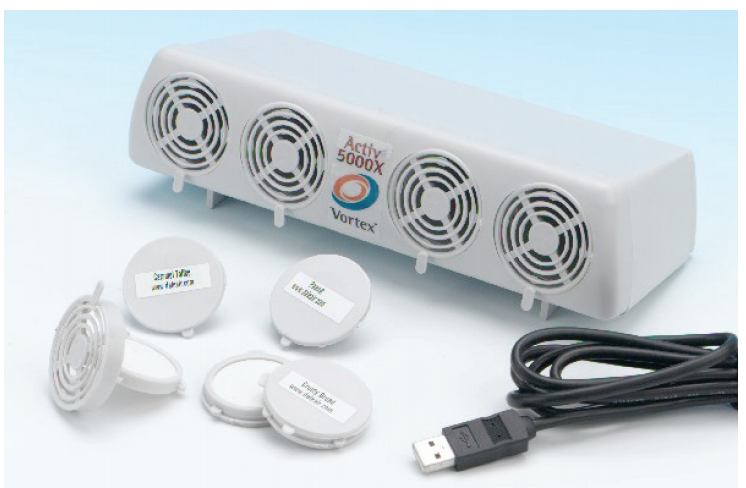 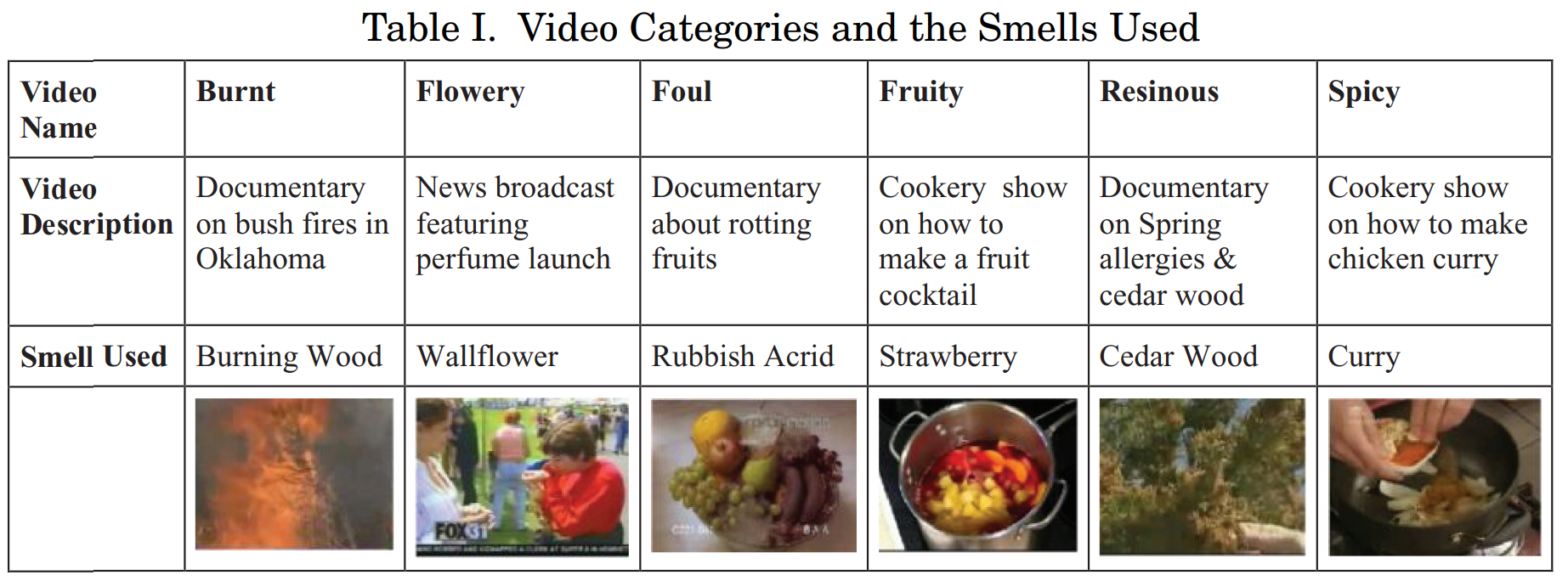 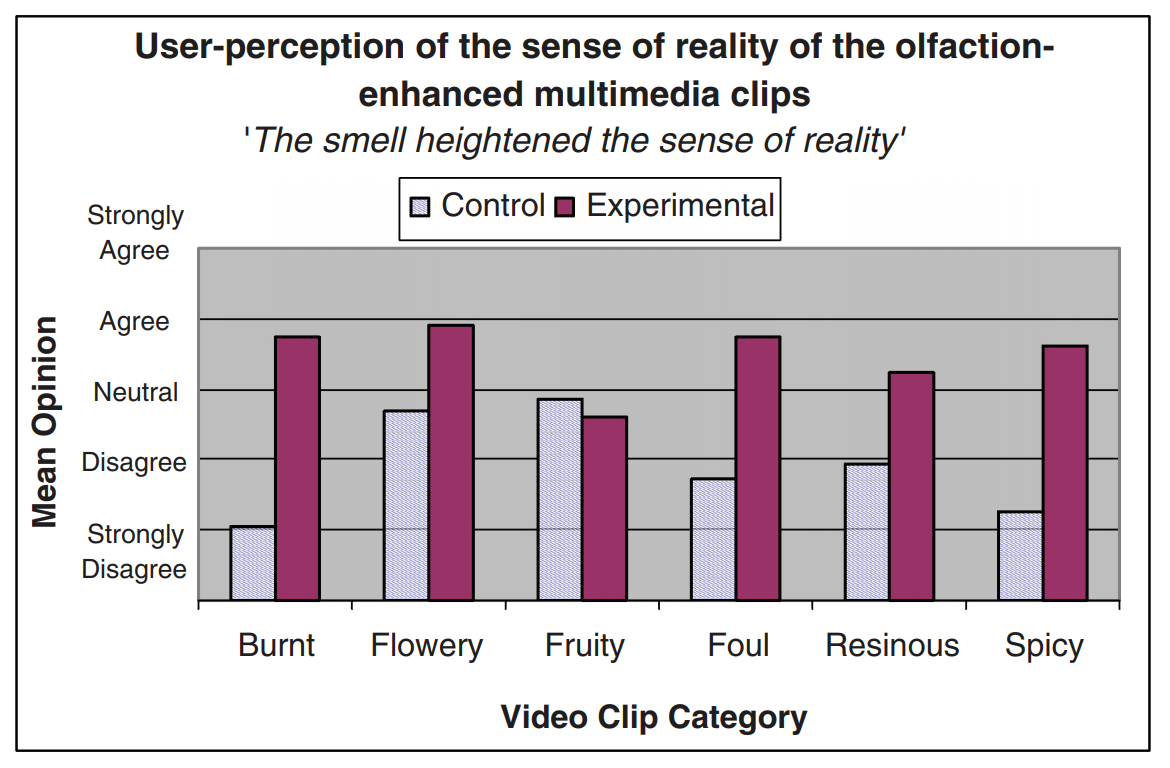 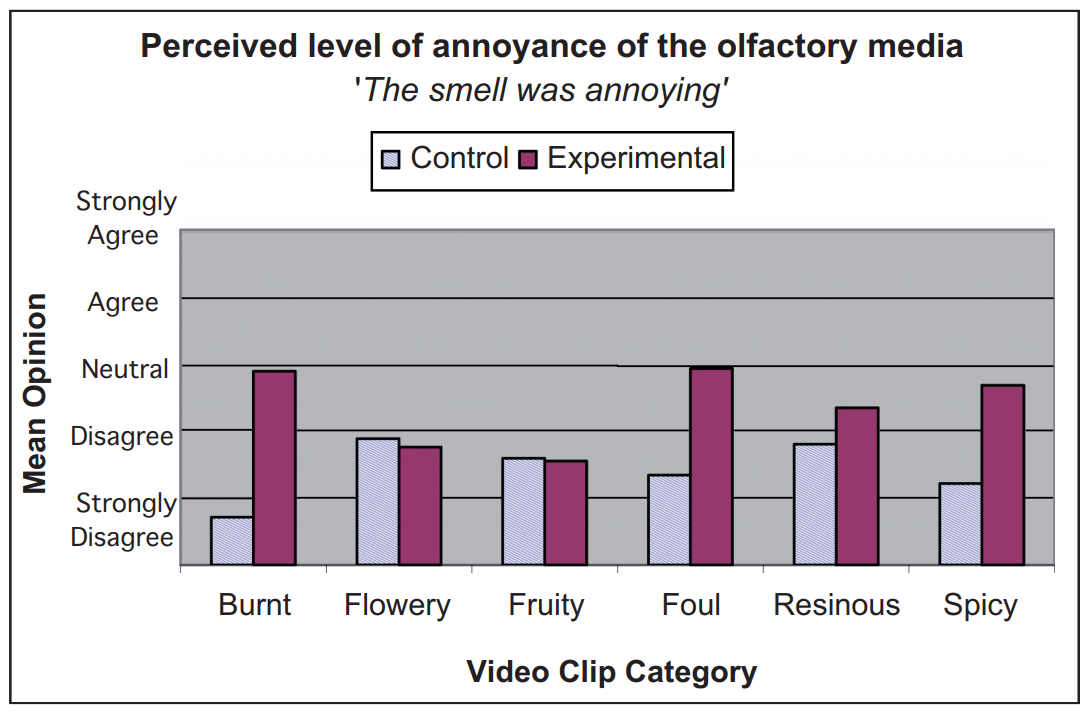 Gheorghita Ghinea and Oluwakemi Ademoye. 2012. The sweet smell of success: Enhancing multimedia applications with olfaction. ACM Trans. Multimedia Comput. Commun. Appl. 8, 1, Article 2 (January 2012), 17 pages. DOI:https://doi.org/10.1145/2071396.2071398
Albrecht Schmidt
Printing and Physical Output
8
Wearable Olfactory Output Device (Research)
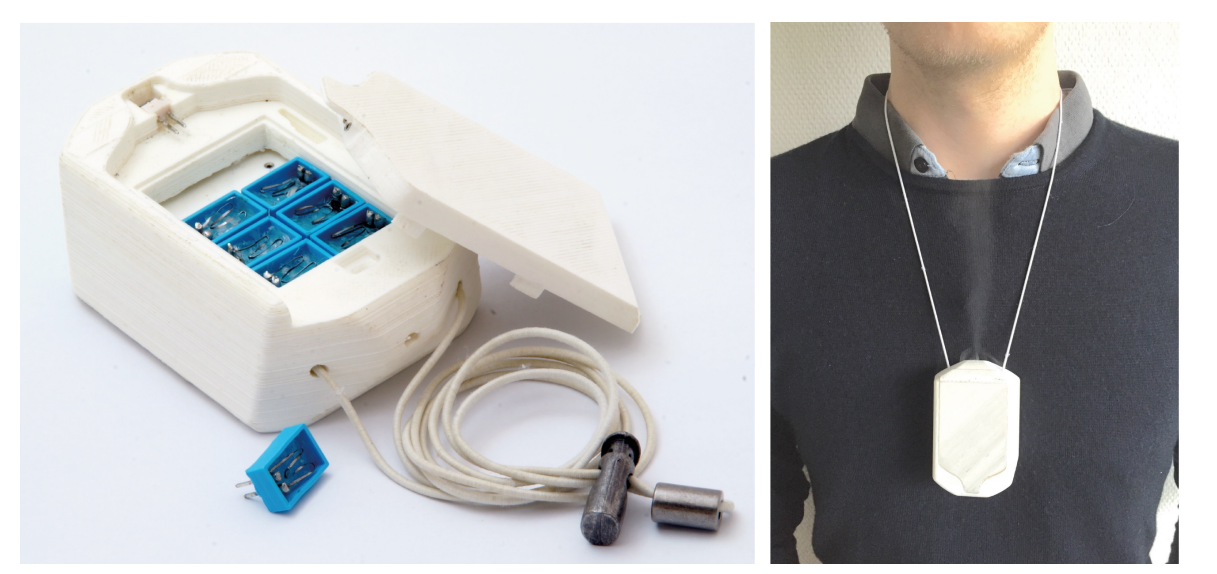 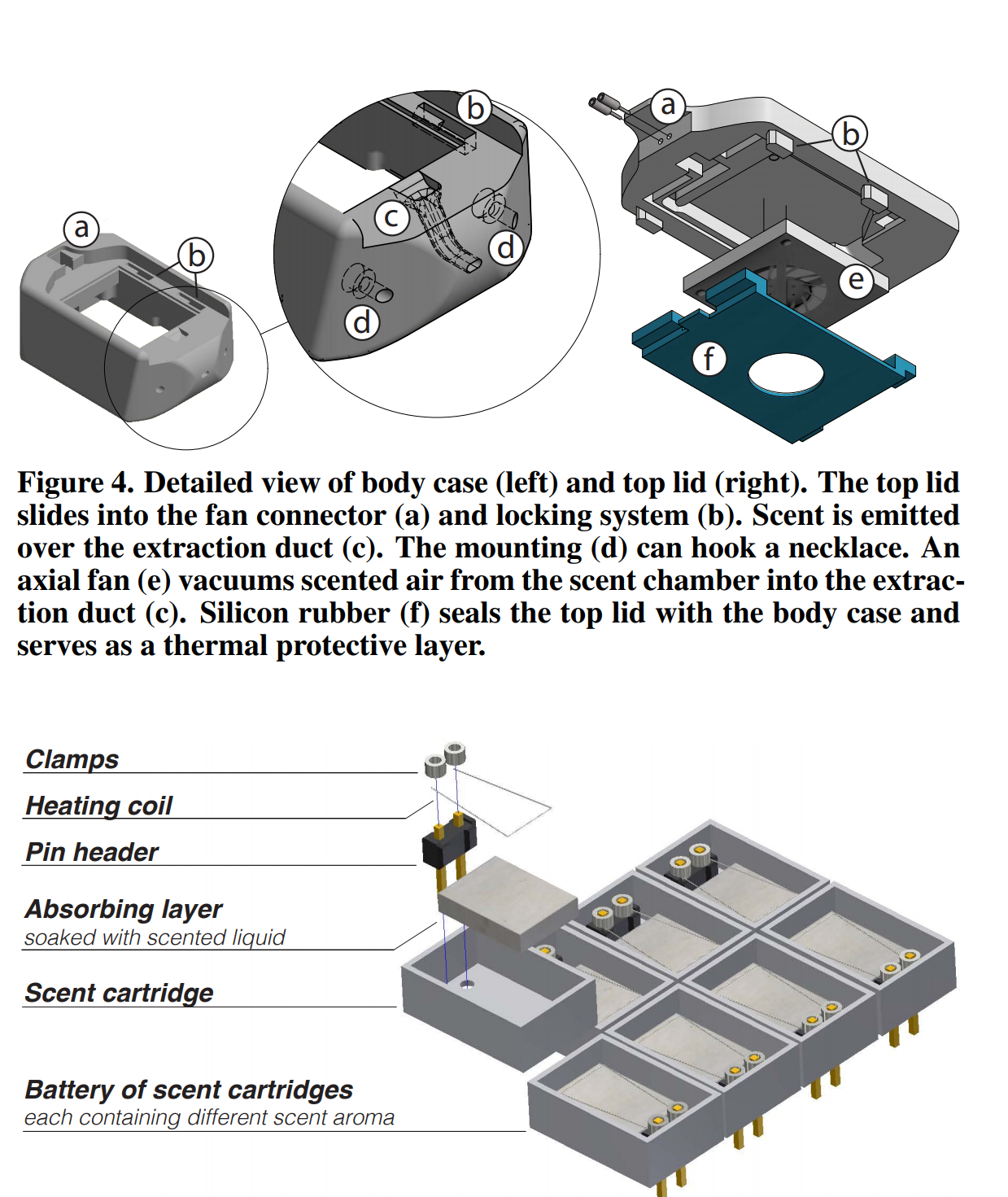 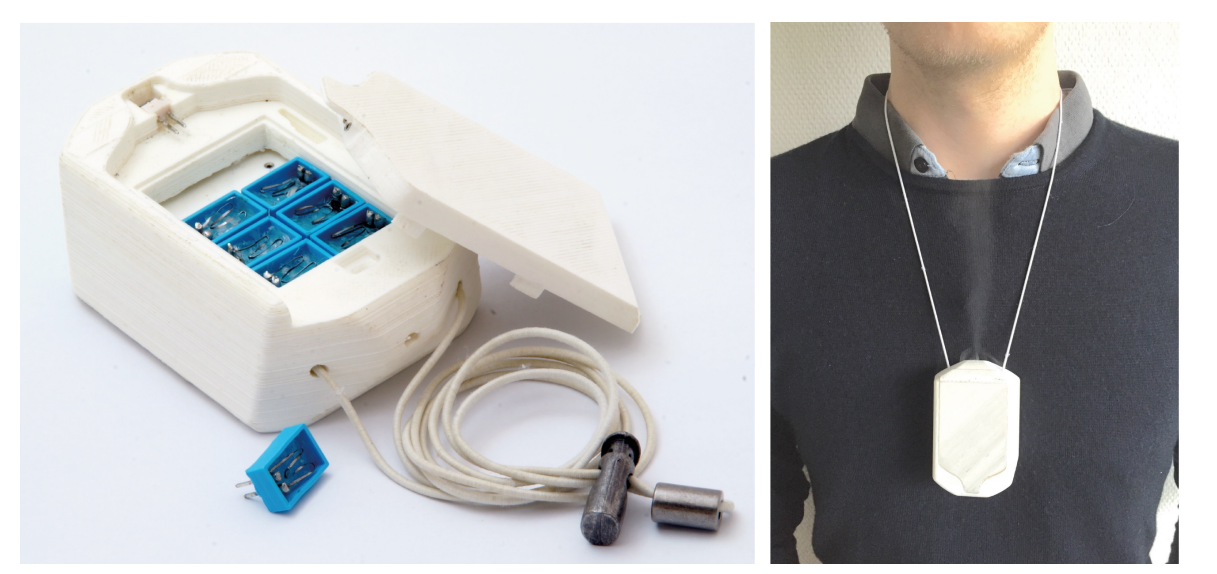 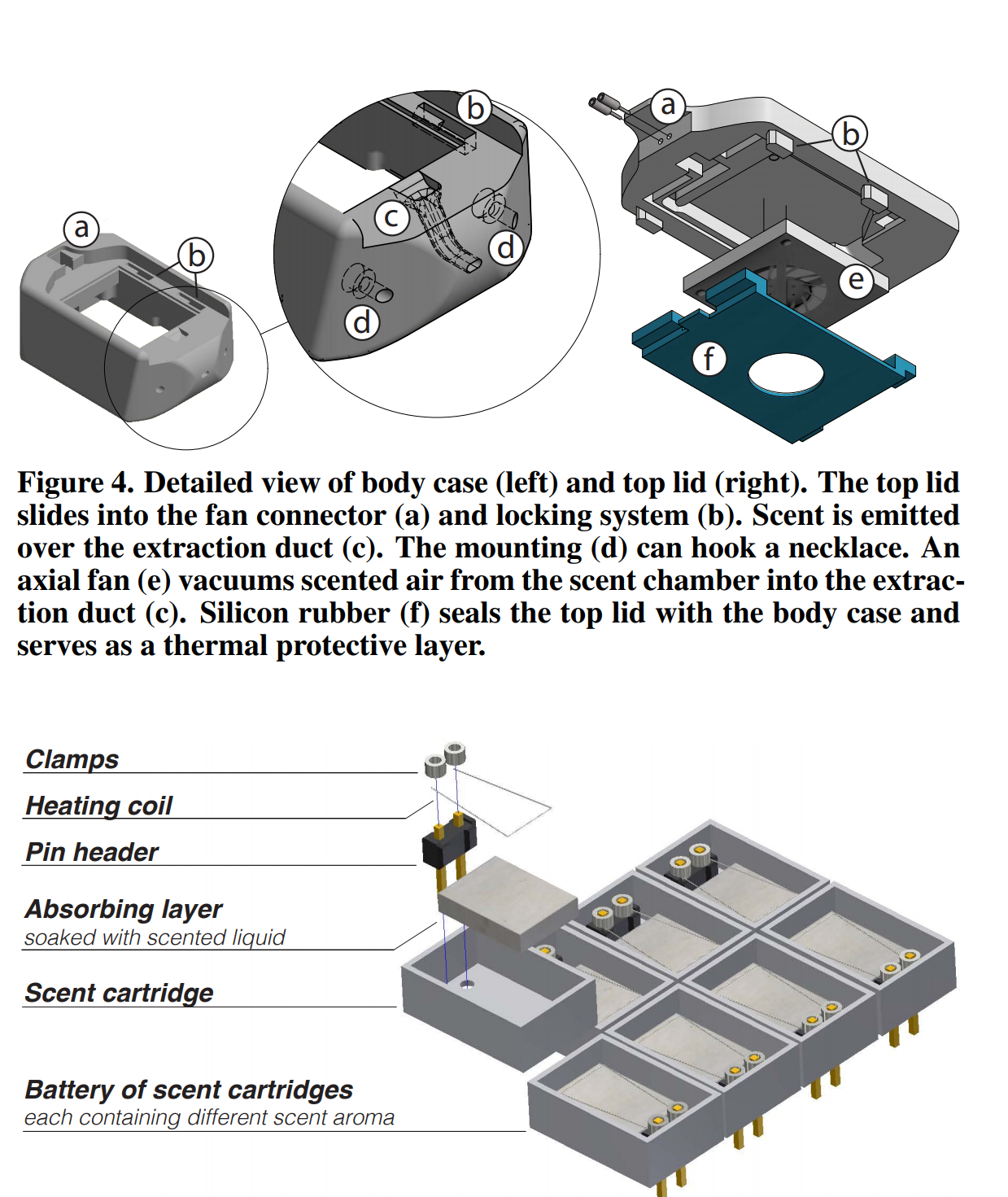 Dobbelstein, D., Herrdum, S., & Rukzio, E. (2017, September). inScent: A wearable olfactory display as an amplification for mobile notifications. In Proceedings of the 2017 ACM International Symposium on Wearable Computers (pp. 130-137).
Albrecht Schmidt
Printing and Physical Output
9
Olfactory Output Device
Key challenges
Creating a certain smell
Storing and providing the smell
Timed delivery of the smell to the user
Neutralizing / replacing the smell 
Parameters of scent delivery
Distance
Volume
Speed
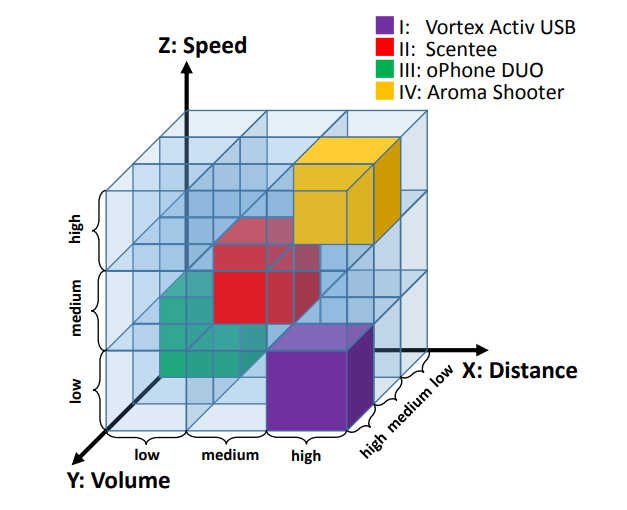 Dmitrenko, D., Vi, C. T., & Obrist, M. (2016, October). A comparison of scent-delivery devices and their meaningful use for in-car olfactory interaction. In Proceedings of the 8th International Conference on Automotive User Interfaces and Interactive Vehicular Applications (pp. 23-26).
Albrecht Schmidt
Printing and Physical Output
10
Taste Output Device (Research)
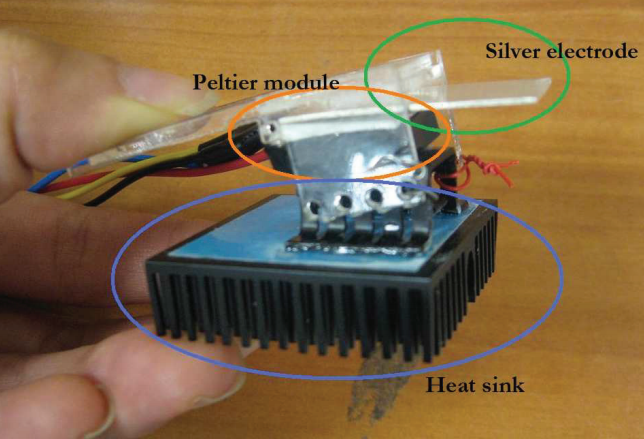 Tongue interface
Peltier Element
Silver electrode
Output Parameters
Electro stimulation (polarity, frequency, 0μA to 200μA, 50Hz to 1000Hz.)
Temperature (cooling/heating, 20°C to 35°)
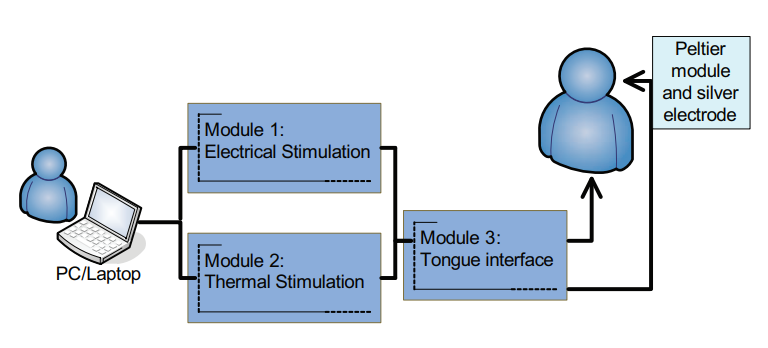 Ranasinghe, N., Karunanayaka, K., Cheok, A. D., Fernando, O. N. N., Nii, H., & Gopalakrishnakone, P. (2011, November). Digital taste and smell communication. In Proceedings of the 6th international conference on body area networks (pp. 78-84).
Albrecht Schmidt
Printing and Physical Output
11
Did you understand this block?
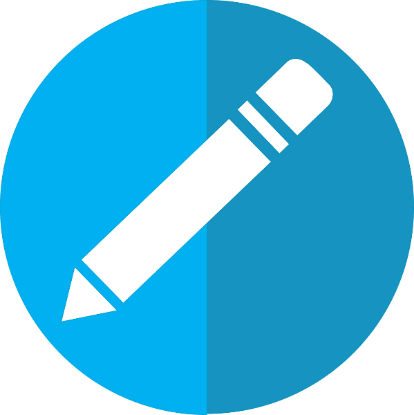 Can you answer these questions?
What are the key challenges when creating an olfactory display?
What components do you need for outputting smell?
What parameters are relevant for olfactory output devices?
How is artificial taste created?
Give a historical example of a smell output device and explain its basic function-
Albrecht Schmidt
Printing and Physical Output
12
[Speaker Notes: Understand …
The challenges of olfactory output devices
What parameters are used to create an artifical taste
Know 
Historic an example of using smell as information display
The basic components and functions of an olfactory output devices]
References
Joseph "Jofish" Kaye, Making scents: aromatic output for HCI, Interactions, Volume 10, Number 1 (2004), Pages 48-61
Bedini, S. A. (1963). The scent of time. A study of the use of fire and incense for time measurement in oriental countries. Transactions of the American Philosophical Society, 53(5), 1-51.
Gheorghita Ghinea and Oluwakemi Ademoye. 2012. The sweet smell of success: Enhancing multimedia applications with olfaction. ACM Trans. Multimedia Comput. Commun. Appl. 8, 1, Article 2 (January 2012), 17 pages. DOI:https://doi.org/10.1145/2071396.2071398
Dobbelstein, D., Herrdum, S., & Rukzio, E. (2017, September). inScent: A wearable olfactory display as an amplification for mobile notifications. In Proceedings of the 2017 ACM International Symposium on Wearable Computers (pp. 130-137).
Dmitrenko, D., Vi, C. T., & Obrist, M. (2016, October). A comparison of scent-delivery devices and their meaningful use for in-car olfactory interaction. In Proceedings of the 8th International Conference on Automotive User Interfaces and Interactive Vehicular Applications (pp. 23-26).
Ranasinghe, N., Karunanayaka, K., Cheok, A. D., Fernando, O. N. N., Nii, H., & Gopalakrishnakone, P. (2011, November). Digital taste and smell communication. In Proceedings of the 6th international conference on body area networks (pp. 78-84).
Albrecht Schmidt
Printing and Physical Output
13
License
This file is licensed under the Creative Commons Attribution-Share Alike 4.0 (CC BY-SA) license:
https://creativecommons.org/licenses/by-sa/4.0
Attribution: Albrecht Schmidt
For more content see: https://hci-lecture.de
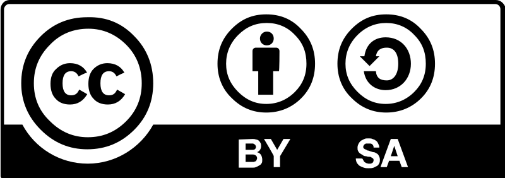 Albrecht Schmidt
14